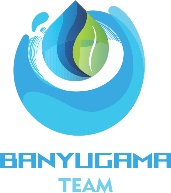 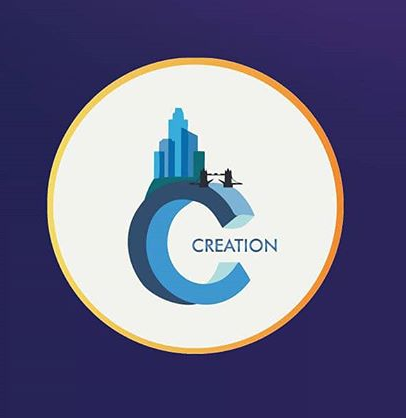 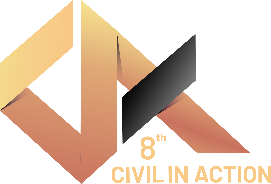 HERO
(Hexagonal Underground Flood Prevention)
Inovasi Sistem Multifungsi Drainase Ramah Lingkungan Bawah Tanah Raksasa Sebagai Upaya Mengatasi Banjir Dan Pemenuhan Kebutuhan Air Bersih
DEPARTEMEN TEKNIK SIPIL SEKOLAH VOKASIUNIVERSITAS GADJAH MADA
DOSEN PEMBIMBING : RIAN MANTASA SALVE PRASTICA, S.T., M.T.
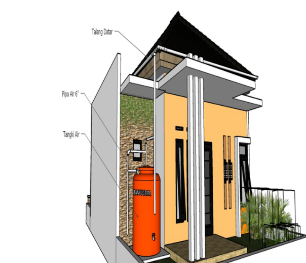 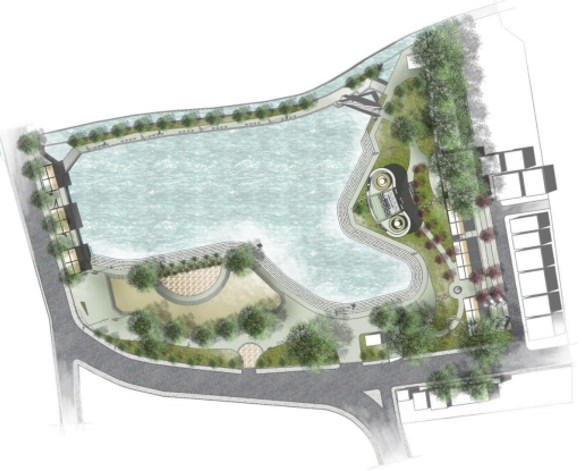 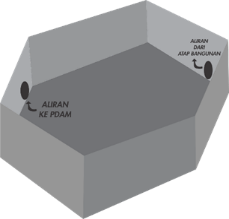 Banyugama Team
HERO (Hexagonal Underground Flood Prevention)
BANYUGAMA TEAM
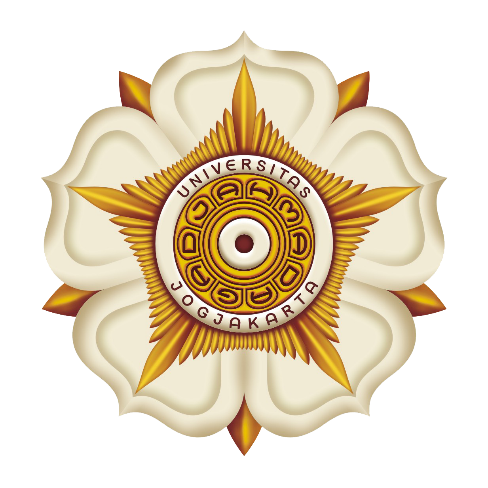 Ferdiansya
Arief Ilham Akbar
Florentino Yoga Asmara
17/410615/SV/12542D4 TPPIS 2017
17/416001/SV/13739D4 TPPIS 2017
17/410621/SV/12548D4 TPPIS 2017
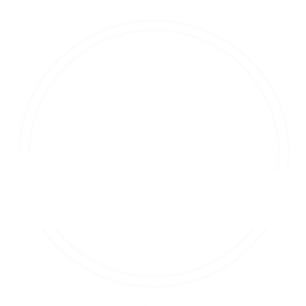 Latar Belakang
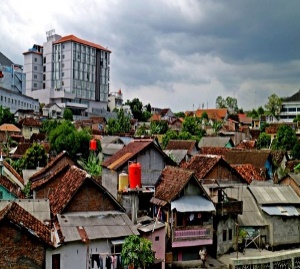 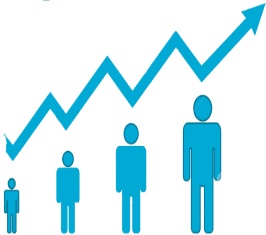 Alih Fungsi lahan pertanian menjadi permukiman (sumber BPS)
17,5%
1,050%
Laju Pertumbuhan Penduduk Per Tahun 2010-2020 (sumber BPS)
Pertambahan Jumlah Penduduk
Penggunaan Lahan
Kota Yogyakarta dan
 sebagian Kabupaten 
Sleman telah 
Mengalami
 perkembangan yang cukup pesat dalam 
beberapa waktu.
Jumlah penduduk yang 
semakin meningkat 
diiringi dengan semakin
 intensifnya aktivitas 
penduduk di suatu 
wilayah akan berdampak 
pada terjadinya
 perubahan penggunaan lahan
DAMPAK
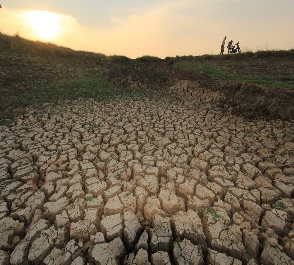 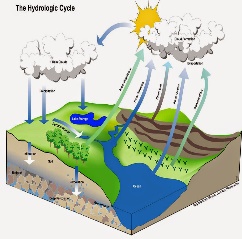 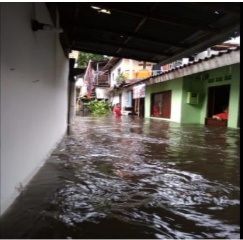 Banjir
Respon hidrologi
.
Kekeringan
peningkatan aliran permukaan, penurunan aliran dasar (baseflow), serta peningkatan erosi dan sedimentasi
puluhan rumah di kawasan sekitar Kali Belik, Klitren Kota Yogyakarta sempat terendam air hujan setinggi satu meter pasca hujan deras mengguyur
bertambahnya jumlah penduduk yang semakin banyak mempengaruhi penggunaan air untuk memenuhi kebutuhan sehari-hari
HERO
(Hexagonal Underground Flood Prevention)
Inovasi Sistem Multifungsi Drainase Ramah Lingkungan Bawah Tanah Raksasa Sebagai Upaya Mengatasi Banjir 
Dan Pemenuhan Kebutuhan Air Bersih
Kerangka Berfikir
Air Hujan
Ditampung
Dimanfaatkan
Mencegah Kekeringan
Mencegah Banjir
Menghemat Air Bersih
Sistem Penampungan Air Hujan
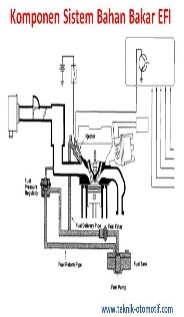 Sistem Panampung 
( storage system )
Sistem Pengaliran 
( conveyance system )
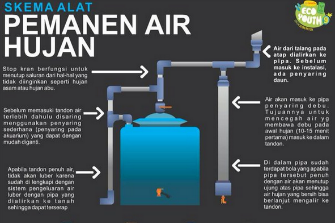 Sistem monitor ( control system )
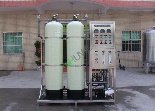 Sistem Penangkap
 (collection system )
Sistem Filter (filtering system )
Metode Penelitian
Lokasi Penelitian
Waktu 
Penelitian
Pendekatan Penelitian
Daerah Aliran Sungai Belik Kelurahan Caturtunggal, Kec Depok, Sleman dan kelurahan Klitren, Kec. Gondokusuman, Yogyakarta
Juni – awal Juli 2019
Deskriptif Kuantitatif
Bagan Alir Penelitian
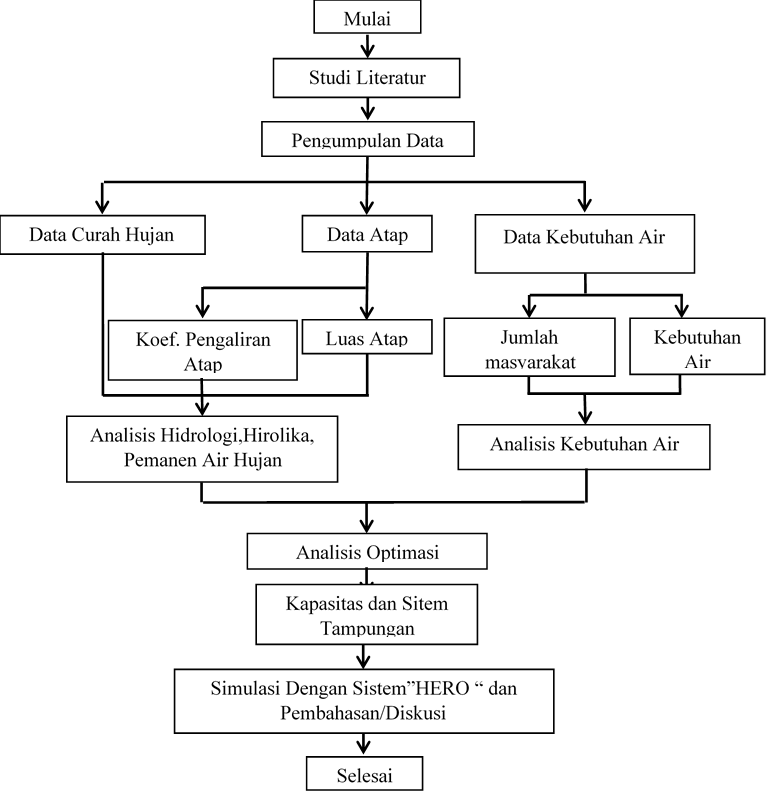 Ketersediaan Air
Analisis Frekuensi
Curah Hujan
Intensitas Hujan
Luas Sub Daerah Tampungan Air dan Koefisien Pengaliran
Debit Air Hujan
Curah 
Hujan
Analisis 
Frekuensi
Analisis Distribusi Frekuensi Hujan
Curah hujan diambil dari data stasiun hujan Gemawang pada pembacaan tahun 2004 sampai dengan tahun 2017
Analisis menggunakan metode gumbel, log pearson tipe III, dan distribusi normal dengan kala ulang 2,5,10,20,50 dan 100 tahun
Intensitas Hujan
Luas Sub Daerah Tampungan 
Air dan Koefisien Pengaliran
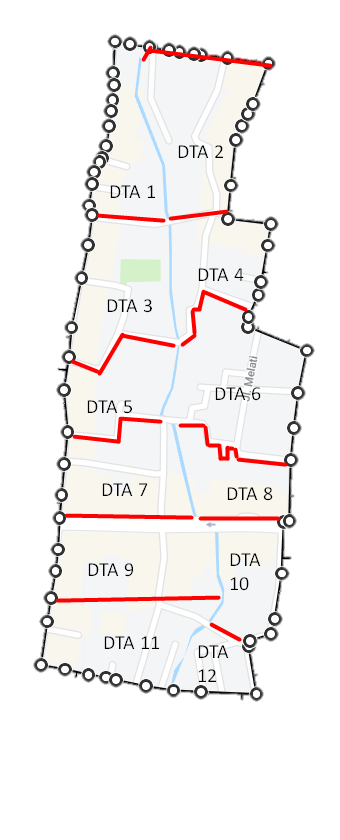 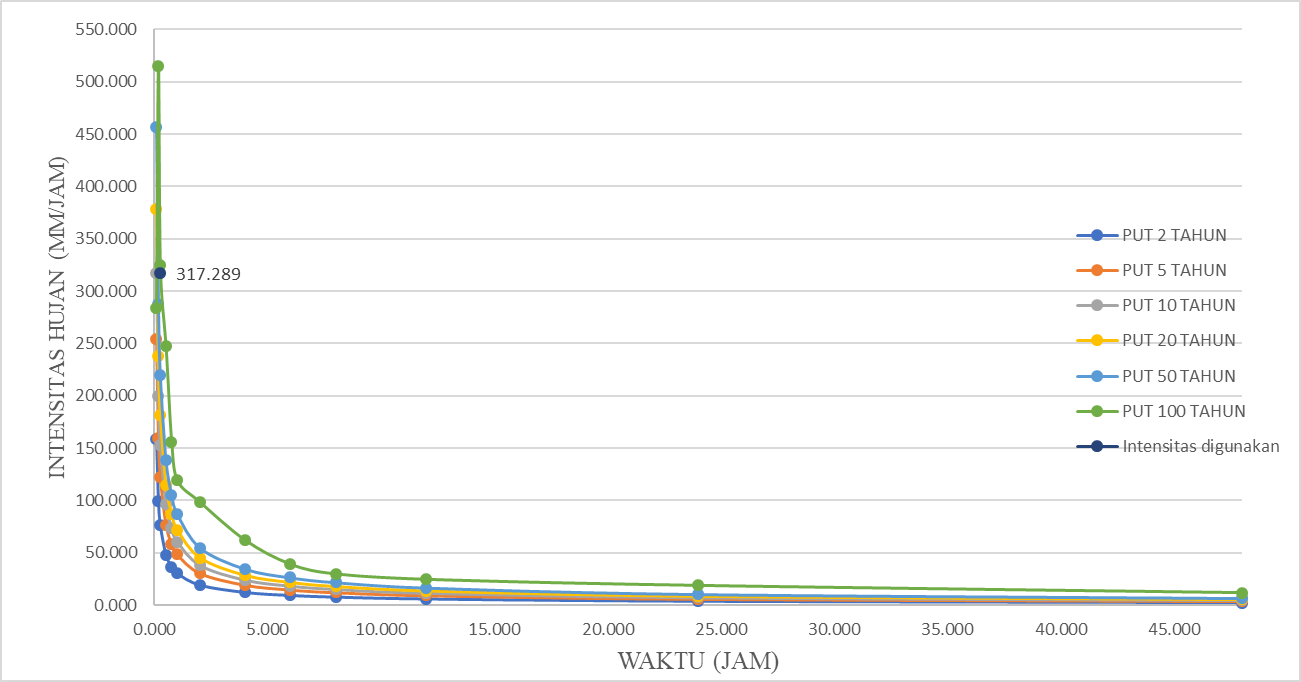 Luas Sub Daerah Tampungan Air berada di Daerah Aliran Sungai Belik Kelurahan Caturtunggal, Kec Depok, Sleman dan kelurahan Klitren, Kec. Gondokusuman, Yogyakarta dekat Embung Langensari
koefisien pengaliran di daerah tersebut yaitu pemukiman perumahan berkelompok terpisah-pisah dengan koefisien pengaliran (C) sebesar 0,6
Dari kurva IDF diatas bahwa intensitas 
hujan (I) yang akan digunakan untuk 
perhitungan debit air masuk yaitu 317,289 mm/jam
Debit Air Hujan
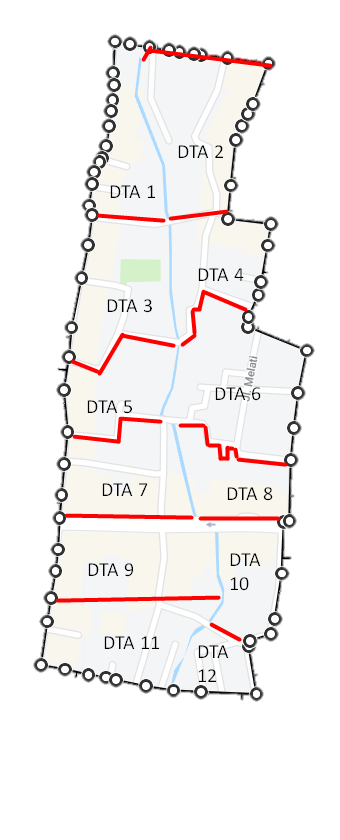 0,9888 m3/s
1,8906 m3/s
Debit Total Sub DTA14,4076 m3/s
1,3947 m3/s
0,7831 m3/s
Debit Dari UGM 10,5 m3/s
0,9549 m3/s
1,8651 m3/s
Debit Total (Q1) 24,9076 m3/s 
≈ 24.907,6 liter/s
1,2670 m3/s
0,9001 m3/s
1,6515 m3/s
0,8561 m3/s
1,3480 m3/s
0,5075 m3/s
Volume Air Hujan Yang Dapat Dipanen (Vh)
Debit  Air Hujan Melalui Saluran (Q2)
yaitu 11,00625 m3/s
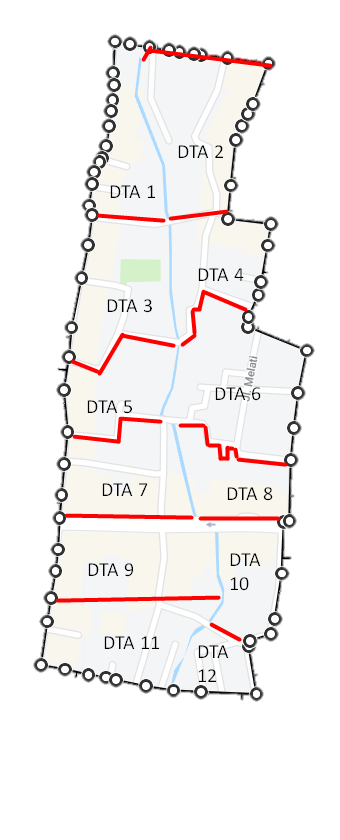 47.423,99 
liter/hari
Karena Q1 > Q2 maka di saluran tersebut tidak 
dapat menampung air 
hujan yang turun 
atau banjir
66.893,41 
liter/hari
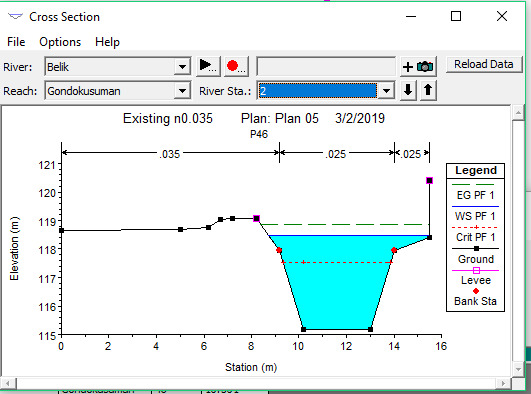 89.454,33
liter/hari
64.654,11
liter/hari
Jumlah volume yang dapat 
dipanen 268.425,83 liter/hari
Analisis Kapasitas Saluran menggunakan HEC-RAS
Kebutuhan Air Rumah Tangga Pada Sub DTA 1,3,6 dan 11
Potensi HERO
Pereduksi Banjir
Penyediaan 
cadangan air
Pemenuhan kebutuhan air rumah tangga
menghemat biaya pengeluaran
 air bersih sebesar 100%
Dengan menampung air  
hujan pada T1 148.850 liter/hari
96,6693 % 
Pada Sub DTA 1, 3, 6 dan 11
Dengan menampung air hujan 
pada T2 119.575,83 liter/hari
Rancanaan Pengembangan Embung Langensari dan sasaran penerapan “HERO” (Hexagonal Underground Flood Prevention)
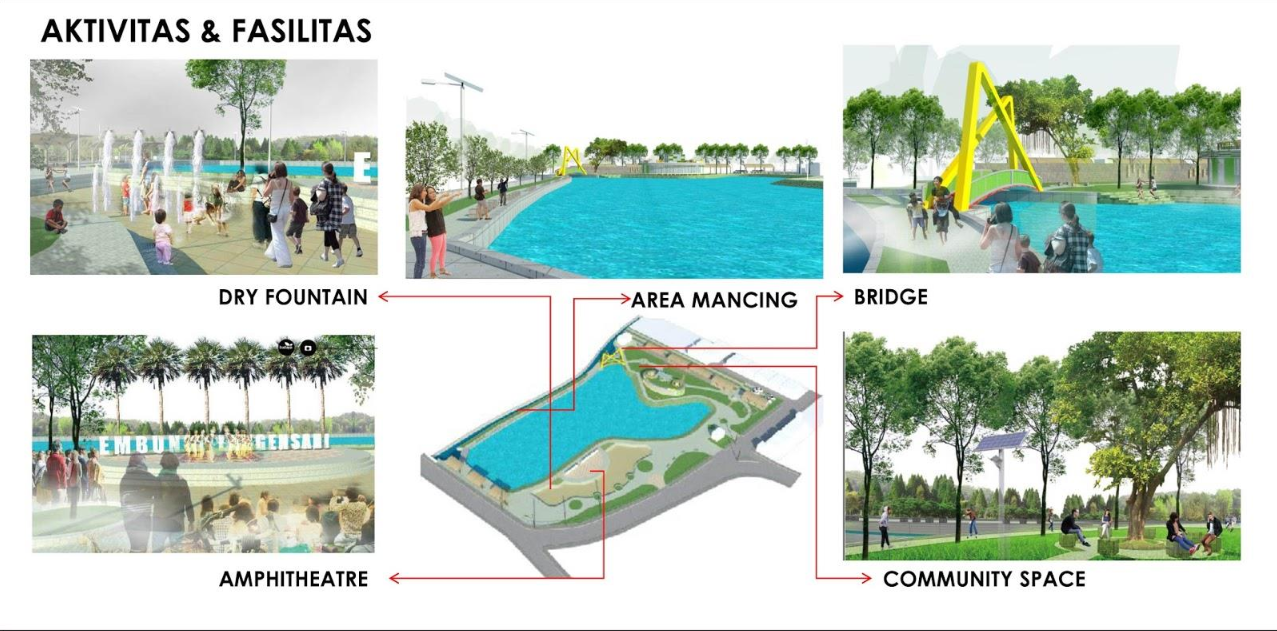 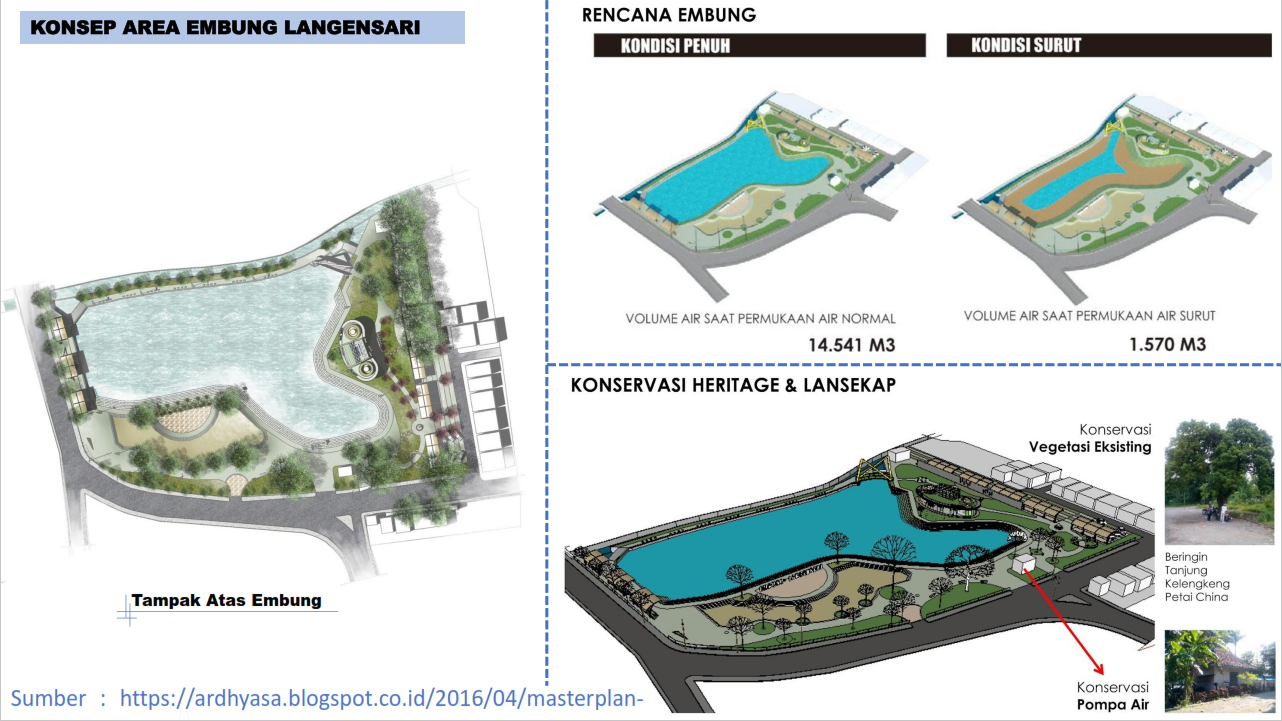 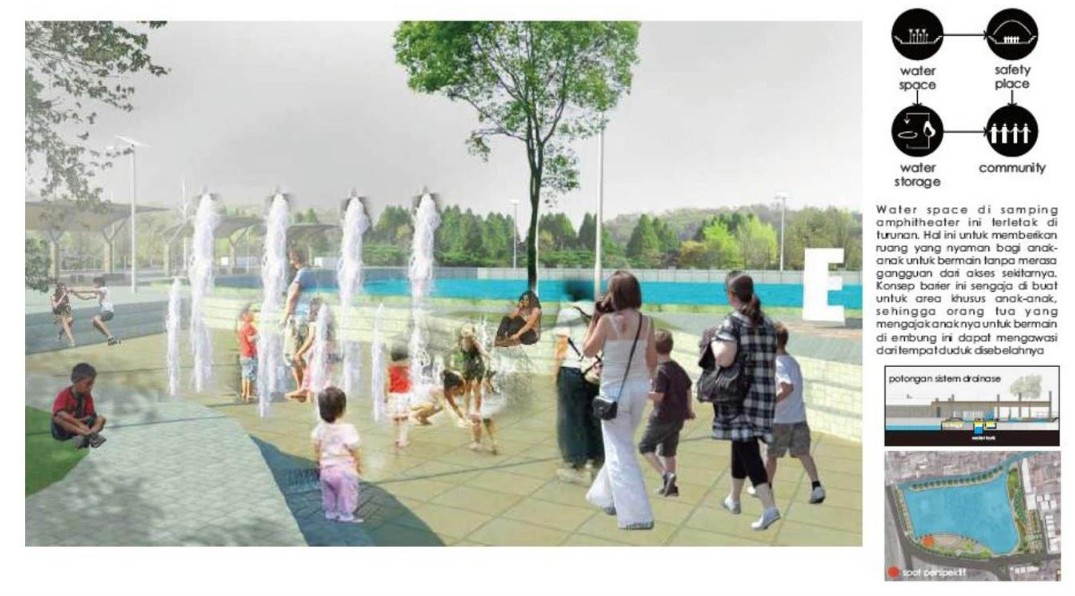 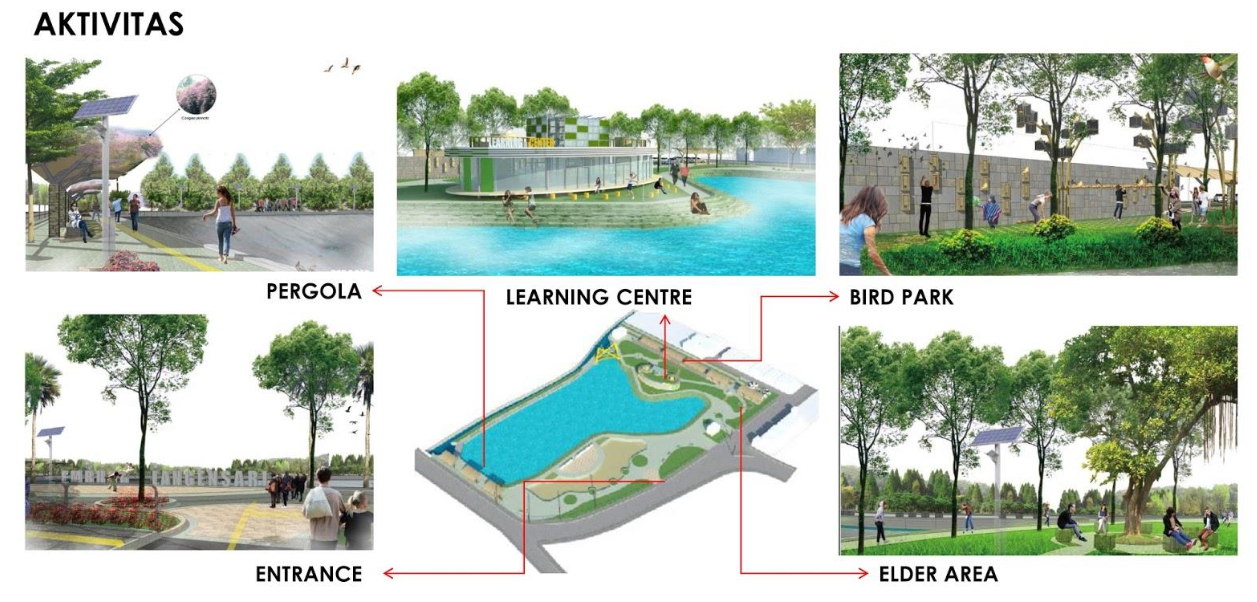 Kesimpulan
Intensitas Hujan sebesar    317,289 mm/jam
Q1= 24,9076 m3/s, Q2=  11,00625 m3/s
(Vh)
 268.425,83 liter/hari untuk 4 sub dta
mereduksi biaya 
penggunaan air bersih
 sebesar 100%
mereduksi banjir 
sebesar 96,6693 %
menyediakan cadangan 
air
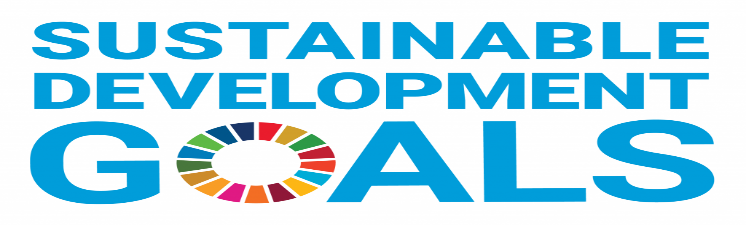 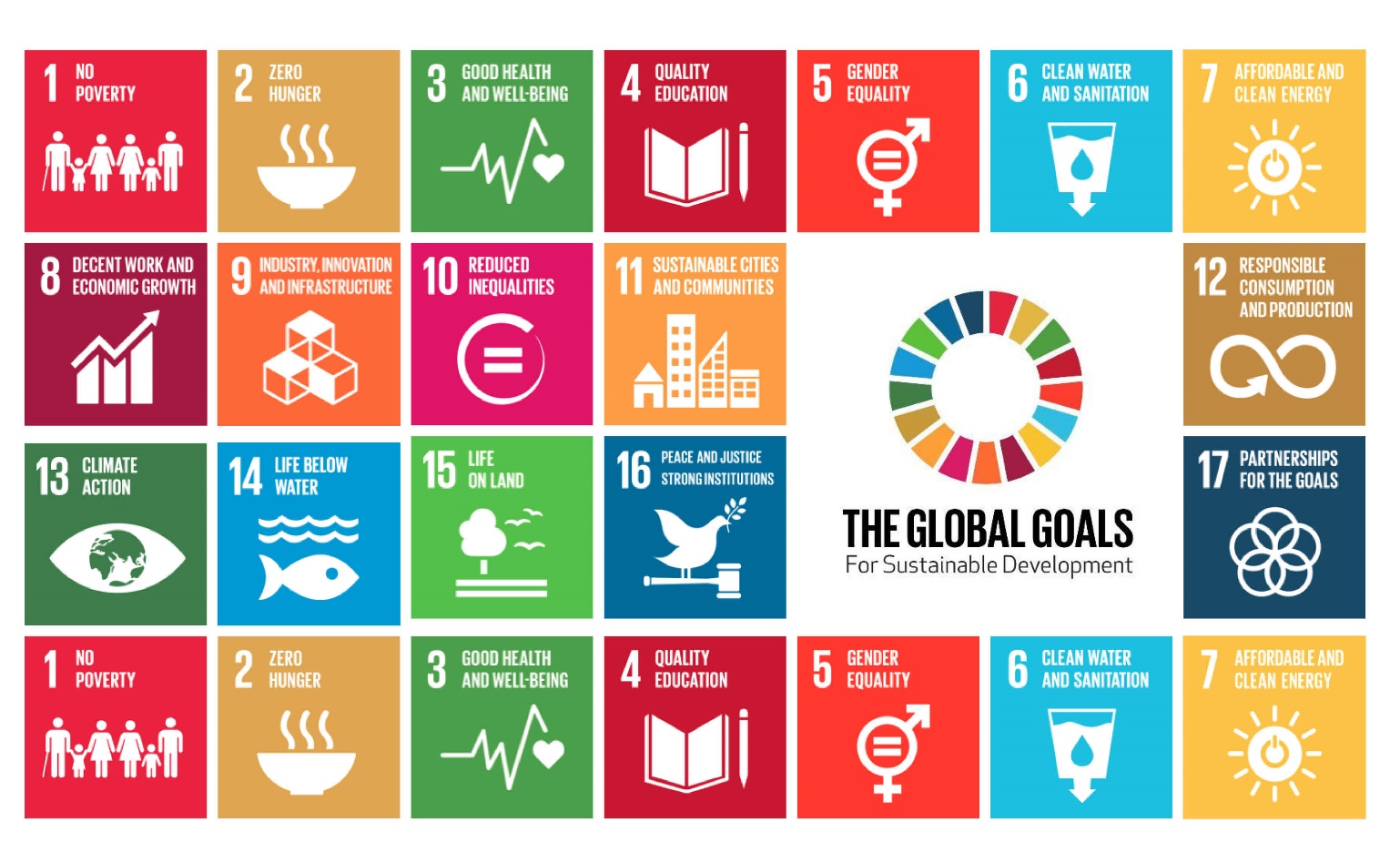 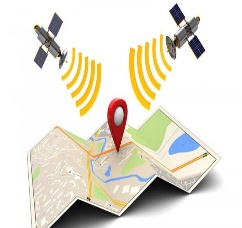 Untuk penentuan luasan bisa menggunakan software 
khusus pemetaan agar mendapat luasan yang akurat.
SARAN
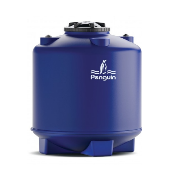 Jika ingin mereduksi debit air hujan melalui permukaan (Q1) yang lebih besar bisa dipasang setidaknya tampung pertama (T1) pada setiap Sub DTA
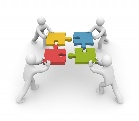 Diperlukan kerjasama dari seluruh pihak agar inovasi ini dapat benar-benar di implementasikan
Daftar Pustaka
Asdak, Chay. (1995).Hidrologi dan Pengelolaan Daerah Aliran Sungai. Yogyakarta:  Gadjah Mada University Press.
Anonim. 2012. Rainwater Harvesting Best Practice Guidebook: Residential Rainwater Harvesting Design and Installation. Kanada: Regional District of Nanaimo, Nanaimo, B.C.
https://www.jawapos.com/jpg-today/03/12/2018/sungai-belik-meluap-puluhan-rumah-di-jogja-terendam-banjir/. Diakses 30 Juni 2019
https://tirto.id/hujan-lebat-akibatkan-banjir-dan-longsor-di-yogyakarta-djJZ. Diakses 1 Juli 2019
https://www.pu.go.id/berita/view/4175/pemakaian-air-rumah-tangga-perkotaan-144-liter-perhari. Diakses 2 Juli 2019
https://kependudukan.jogjaprov.go.id.Diakses 15 Juli 2019.
https://jogja.tribunnews.com/2017/10/12/tambahan-pasokan-air-pdam-tirtamarta-yogyakarta-tunggu-instalasi. Diakses 21 Juli 2019
Maryono, A. (2016).Menanggani Banjir, Kekeringan, dan  Lingkungan. Yogyakarta:  Gadjah Mada University Press.
Maryono, A. (2005).Memanen  Air Hujan. Yogyakarta:  Gadjah Mada University Press.
Praja, S. A. and Suyono 2013 Evaluation of the Capacity of the Belik River in Yogyakarta Jurnal Bumi Indonesia 2 No. 3 pp. 55 – 62
Prastica, R M S P. 2019. Integrated Multimodal Disaster Mitigation Management for Urban Areas - A Preliminary Study for 2-D Flood Modeling The First ICCIM 2019. Universitas Tarumanagara.
Triatmodjo, B. (2008).Hidrologi Terapan. Yogyakarta: Beta Offset.
MATUR NUHUN